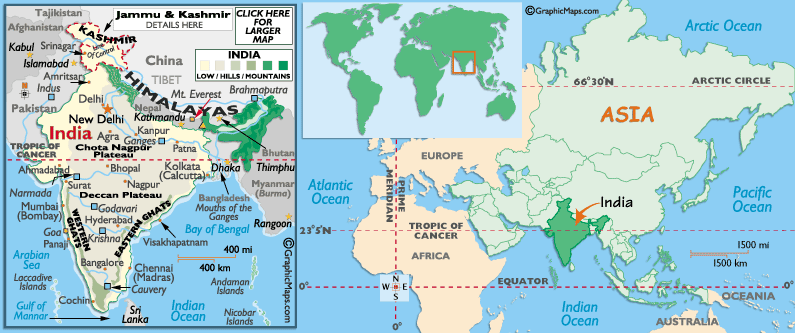 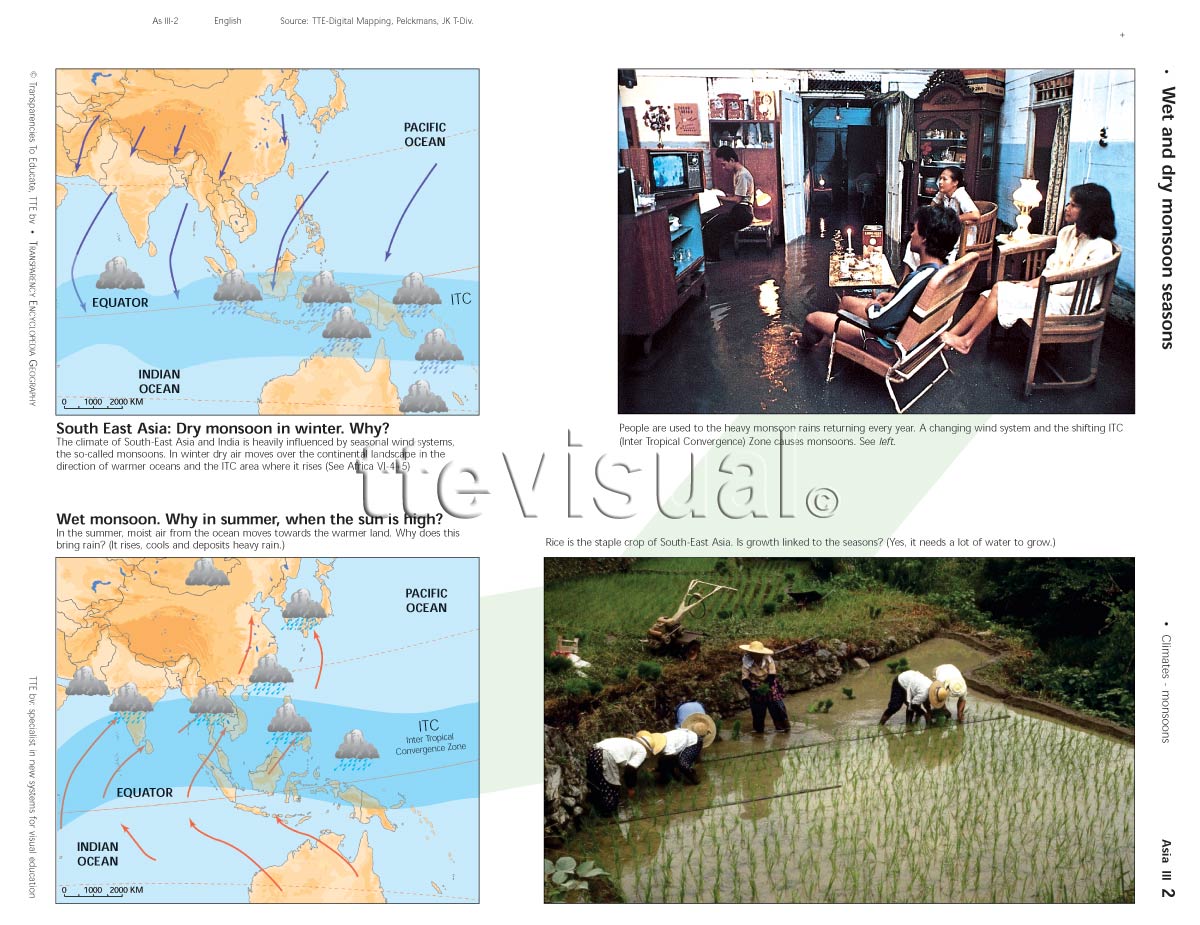 [Speaker Notes: The ITC is an area of warm moist air.]
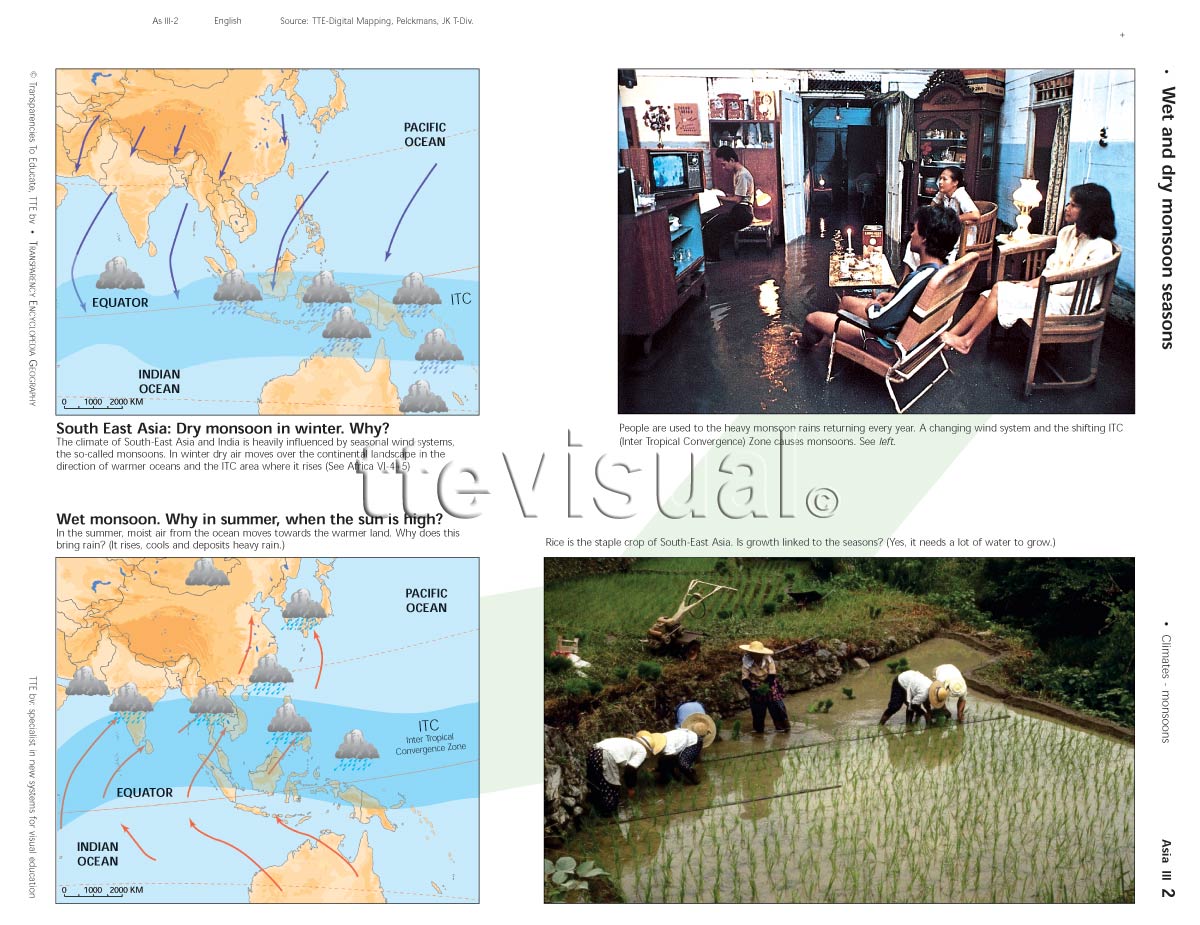 Mauryan Empire
323 BCE – 185 BCE
Chandragupta Maurya – founder
1st Unification of the Subcontinent
Secular ruler
Renounces it all to become a monk, starves to death 
NE India along the Ganges river
320s BCE – rapid expansion due to the power vacuum left by Alexander
Centralized w/ strong bureaucracy
Influenced by the Persian bureaucracy
Mauryan Economy
Largely Agriculture
Iron plow invented while Aryans ruled
Sharecropping; Landless Peasants
High Rent
Weather
Famine

Wheat, barley, millet, (some rice)
Vegetables, cotton, spice (pepper, ginger, cinnamon, saffron)
Economy
Trade
Rim of Pacific, Middle East, Mediterranean Sea
Traded spices, wood, perfumes, jewels, textiles, precious stones, ivory, wild animals

Traded for gold, tin, lead, wine

Money economy developed around 200 BCE when metals were introduced
Ashoka the Cruel becomes…
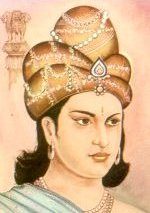 Grandson of CM
Reigns 268-232 BCE the high point of the Mauryans
Pataliputra – capital city
Central treasury for taxation
Excelled at war
9000 elephant army
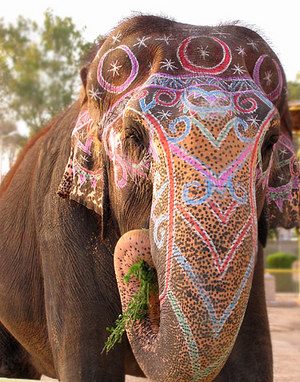 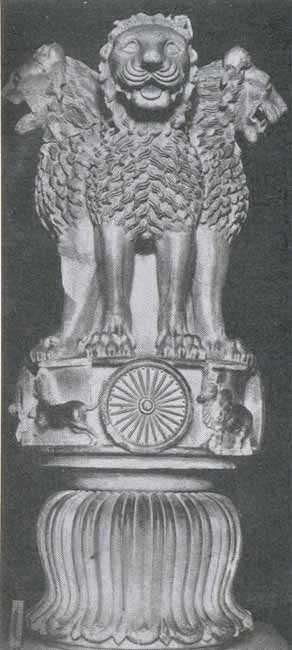 …Ashoka the Just
Destroys his rivals, but has regrets
promotes Buddhism & nonviolence
Pillar edicts – promote his new views
Human rights
Religious tolerance
Animal rights/conservation
Irrigation and roads
Empire begins falling apart upon his death
The lion capital of Ashoka is an official symbol of the modern Republic of India.  The Wheel of Law or the "Ashoka Chakra" is featured on the current Indian flag.
Downfall
After Ashoka died in 232 BCE: decline
183 BCE: last Mauryan ruler overthrown by military
Disunity
Several kingdoms vied for power
Why?

“Rule of the Fishes”
Unity will not come again for 500 years
Guptas
320 CE – around 550 CE
Founded by Chandra Gupta
Forged alliances with powerful families
Conquered land
Tributary alliances

More autonomy in regions than Mauryans
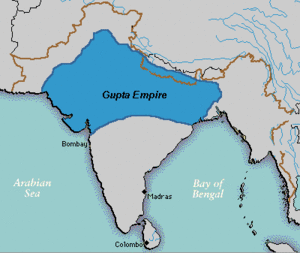 Religion
Hindu, but tolerant
Advancements of Guptas
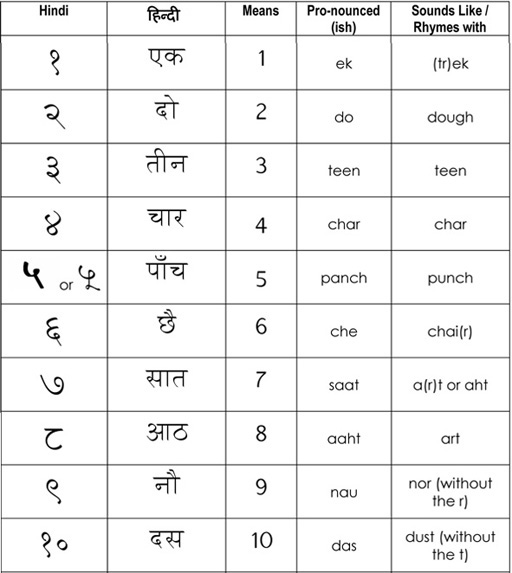 Science: Plastic surgery, spherical earth
Mathematics: symbol for zero, flexible numerals, pi
Decline of Guptas
Huns invaded during fifth century CE
Guptas successful at first
Defense was expensive, weakened state

Eventually, Gupta Empire broke apart
Local rule
Buddhism Split
Theravada
Closest to teachings of Buddha
Strict adherence to personal behavior
Not a salvationist creed

Mahayana
Nirvana could be achieved through devotion
Buddhism as religion over philosophy

Buddhism declined in India
Rejection of caste system 
Hinduism became less elitist (more/better ways to achieve karma